عنوان مقاله (B Mitra 54)
نويسنده اول *، نويسنده دوم، نويسنده سوم (B Mitra 40) 
*  مشخصات نويسنده مسئول  (B Mitra 32)، abc@def.ac.ir
كدمقاله: 
0000
چکیده
نتایج و بحث
نحوه تهیه پوستر

 از کلیه نویسندگان محترم که مقاله آن‌ها به شکل پوستر پذیرفته شده خواهشمند است پوستر مقاله خود را با مشخصات زیر تهيه فرمايند:

اندازه پوستر 70 در 100 سانتي‌متر و به صورت عمودی باشد (از همین فایل استفاده کنید)

نوع قلم متن B Mitra باشد. اندازه قلم متن سرفصل‌ها 40 و توپر،  متن اصلی 28 و اندازه قلم کلمات انگلیسی 26  باشد).

کد مقاله نیز در محل مورد نظر در پوستر وارد شود. 

 پوسترهای ارسالی باید به ترتیب، شامل موارد زیر باشد :
عنوان مقاله 
اسامی نویسندگان 
وابستگي سازماني و آدرس ايميل نويسنده مسئول 
چکیده
مقدمه و هدف 
مواد و روش‌ها 
نتايج و بحث 
نتيجه گيري 
منابع 
 
نکته: عناوین شکل‌ها و جداول با قلم B Mitra و اندازه 24 باشد. ابعاد تصاویر نیز  تا حد امکان مطابق تصویر پیشنهادی باشد.
مقدمه
نتیجه گیری
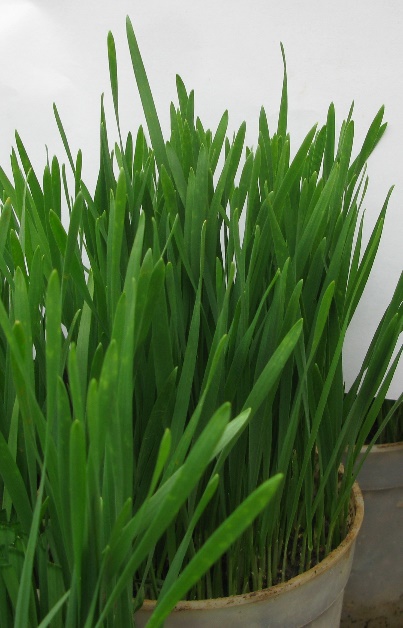 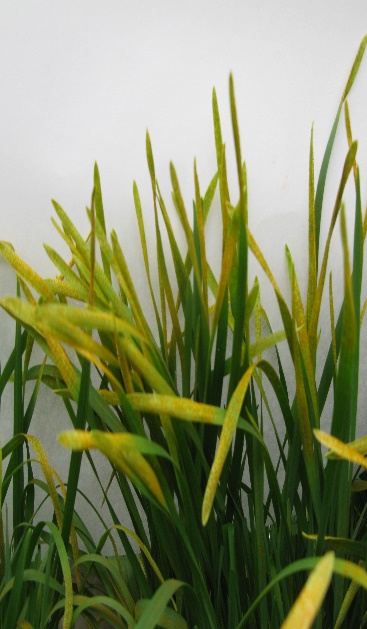 شکل 1- نمونه‌های آزمایشگاهی گندم، الف) قبل از مایه‌زنی، ب) آلودگی کامل
ب
الف
منابع